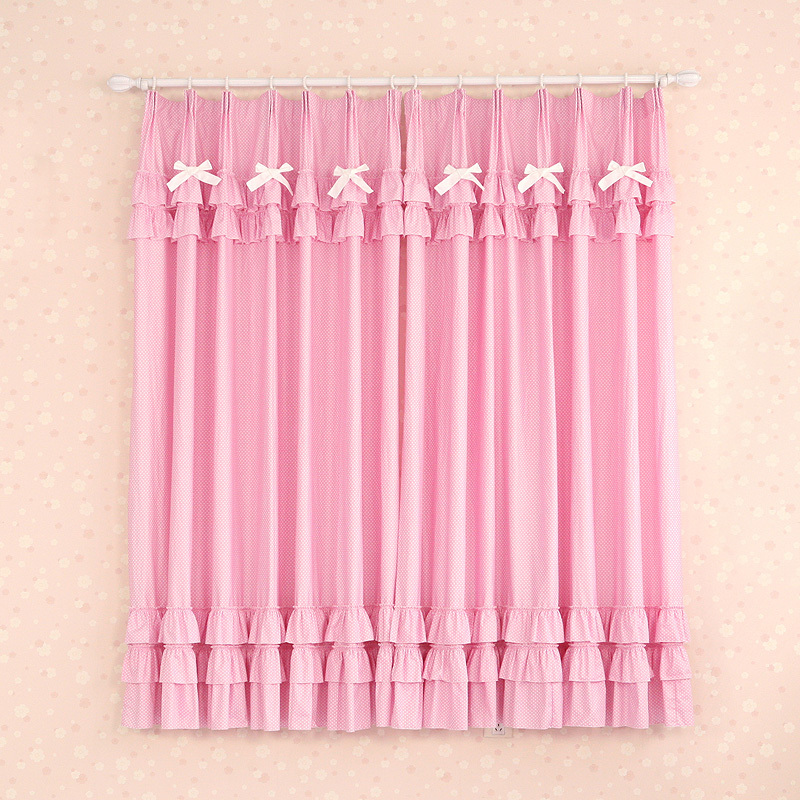 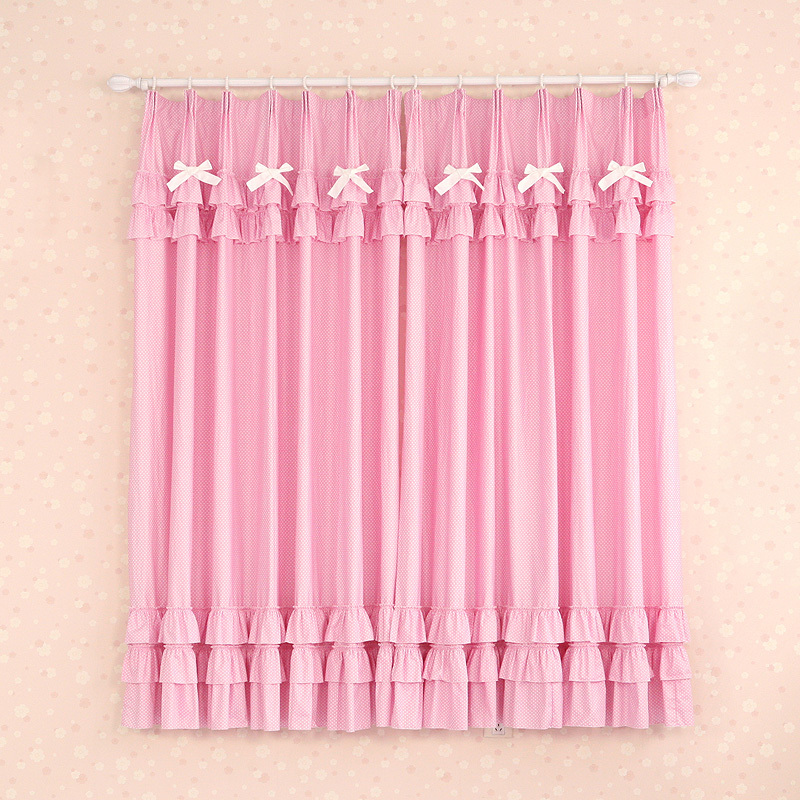 স্বাগতম
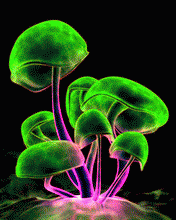 8:07:41 PM
মাওলানা সেলিম হোসাইন সহকারি মৌলভি  সিংচাপইড় আলিম মাদ্রাসা।
Page no.1
বুধবার, 25 ডিসেম্বর 2019
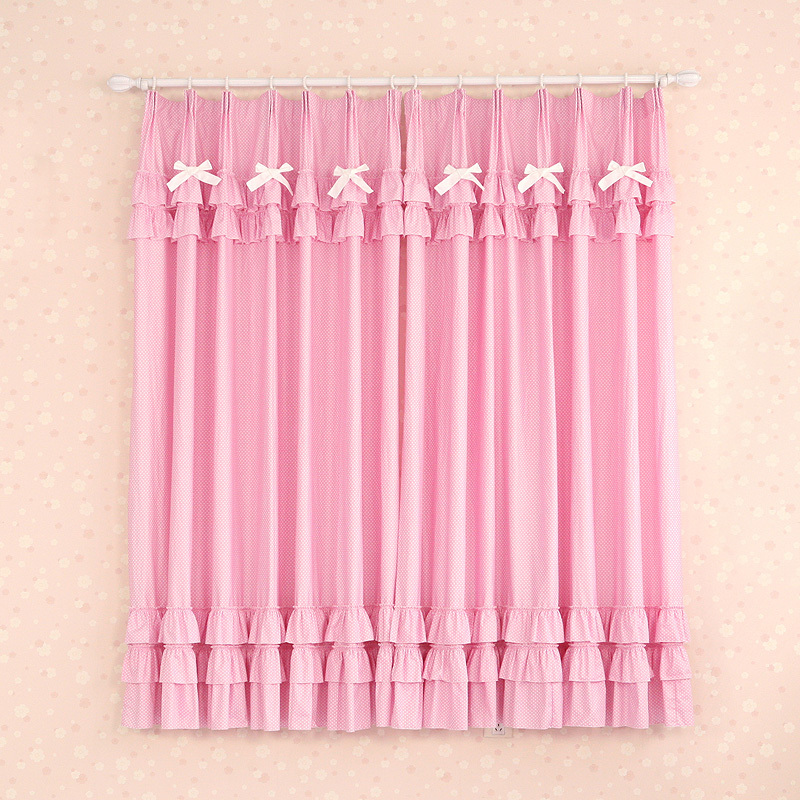 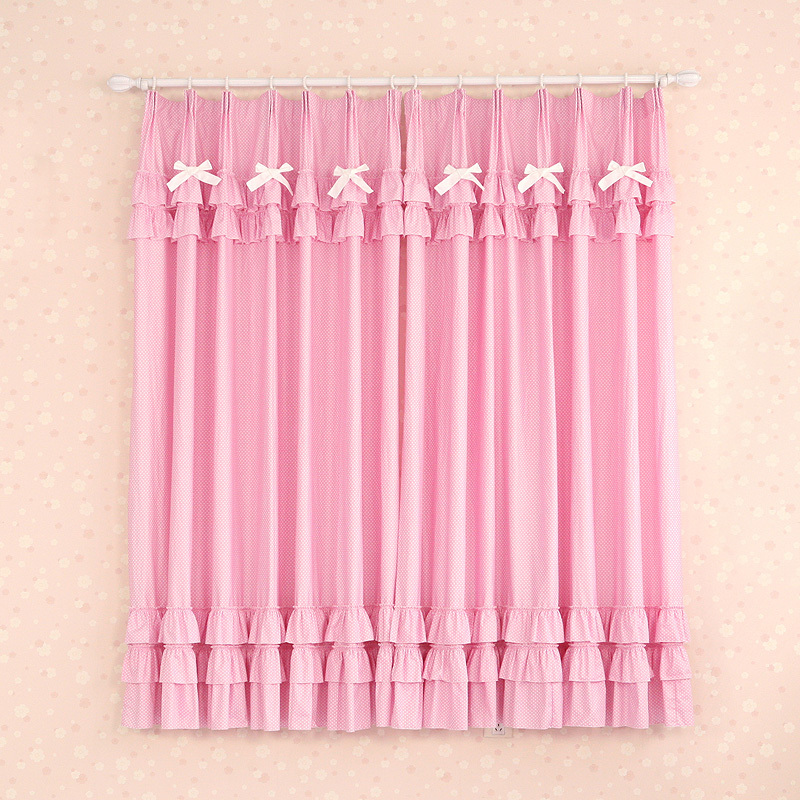 শিক্ষক পরিচিতি 
মোঃ সেলিম হোসাইন
সহকারী মৌলভি  
সিংচাপইড় ইসলামিয়া আলিম মাদ্রাসা ছাতক, সু্নামগঞ্জ 
E-mail: salimhossainsp@gmail.com
মোবাইল০১৭১২৩৯৭৯০৯/০১৭২৬৯৮৩৭৯৬
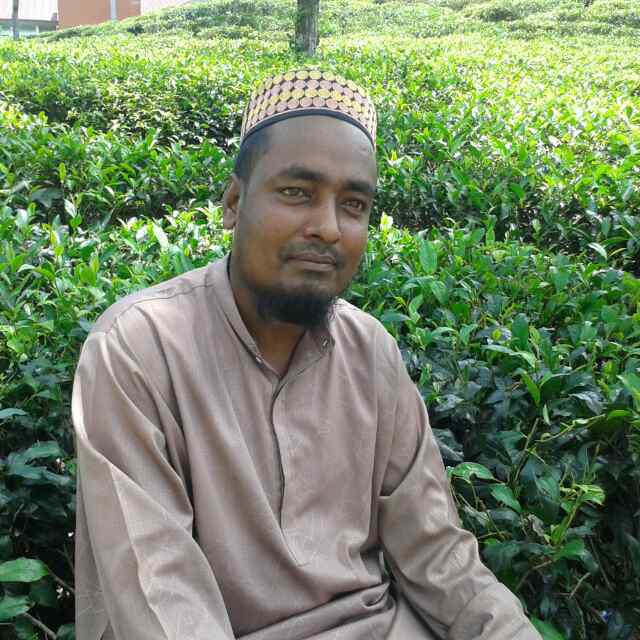 8:07:46 PM
মাওলানা সেলিম হোসাইন সহকারি মৌলভি  সিংচাপইড় আলিম মাদ্রাসা।
Page no.2
বুধবার, 25 ডিসেম্বর 2019
তৃতীয় অধ্যায়
তৃতীয় পরিচ্ছেদ ইমান
বুধবার, 25 ডিসেম্বর 2019
বুধবার, 25 ডিসেম্বর 2019
8:07:41 PM
মাওলানা সেলিম হোসাইন সহকারি মৌলভি  সিংচাপইড় আলিম মাদ্রাসা।
Page no.3
বুধবার, 25 ডিসেম্বর 2019
নিচের ছবিগুলো দেখ আর চিন্তা কর।
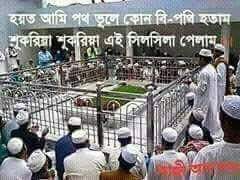 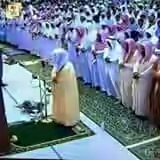 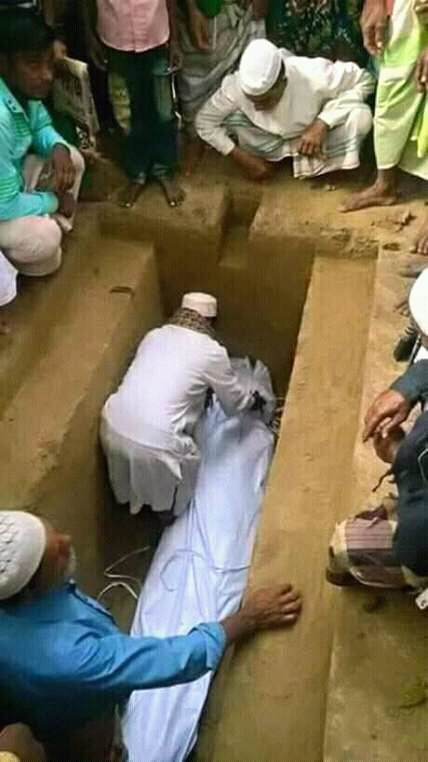 8:07:46 PM
মাওলানা সেলিম হোসাইন সহকারি মৌলভি  সিংচাপইড় আলিম মাদ্রাসা।
Page no.4
বুধবার, 25 ডিসেম্বর 2019
আজকের পাঠ
পরকালের প্রতি বিশ্বাস
8:07:46 PM
মাওলানা সেলিম হোসাইন সহকারি মৌলভি  সিংচাপইড় আলিম মাদ্রাসা।
Page no.5
বুধবার, 25 ডিসেম্বর 2019
শিখনফল
এই পাঠ শেষে-------
পরকালের পরিচয় বলতে পারবে।
পরকালিন বিশ্বাসের দিক সমুহ বলতে পারবে।
আখেরাতের বিশ্বাসের ব্যাখা করতে পারবে
8:07:46 PM
মাওলানা সেলিম হোসাইন সহকারি মৌলভি  সিংচাপইড় আলিম মাদ্রাসা।
Page no.6
বুধবার, 25 ডিসেম্বর 2019
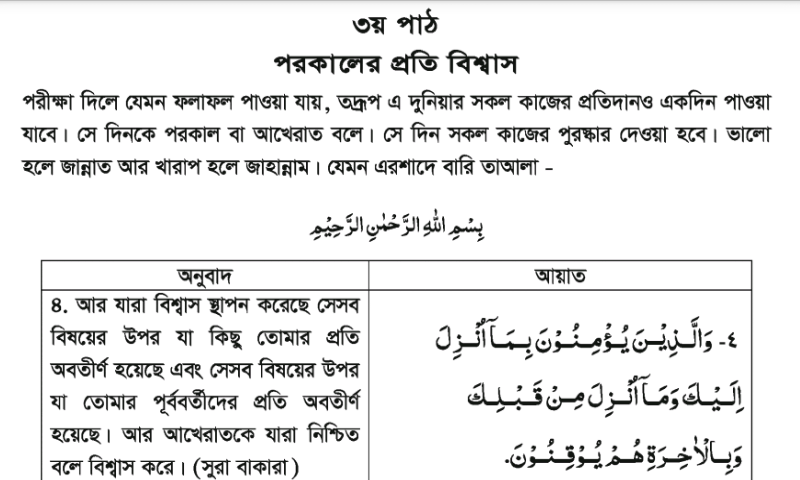 8:07:46 PM
মাওলানা সেলিম হোসাইন সহকারি মৌলভি  সিংচাপইড় আলিম মাদ্রাসা।
Page no.7
বুধবার, 25 ডিসেম্বর 2019
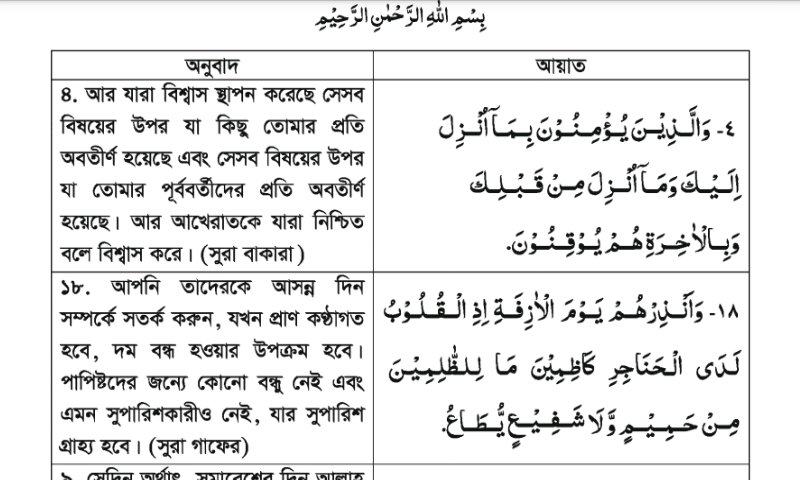 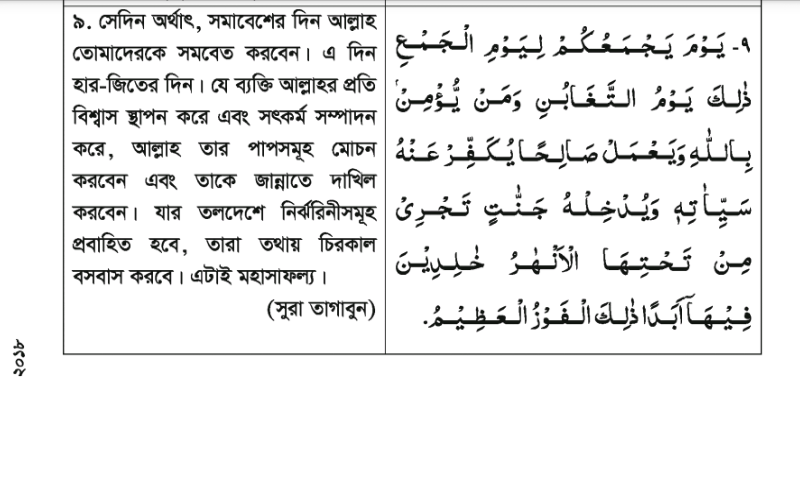 8:07:46 PM
মাওলানা সেলিম হোসাইন সহকারি মৌলভি  সিংচাপইড় আলিম মাদ্রাসা।
Page no.8
বুধবার, 25 ডিসেম্বর 2019
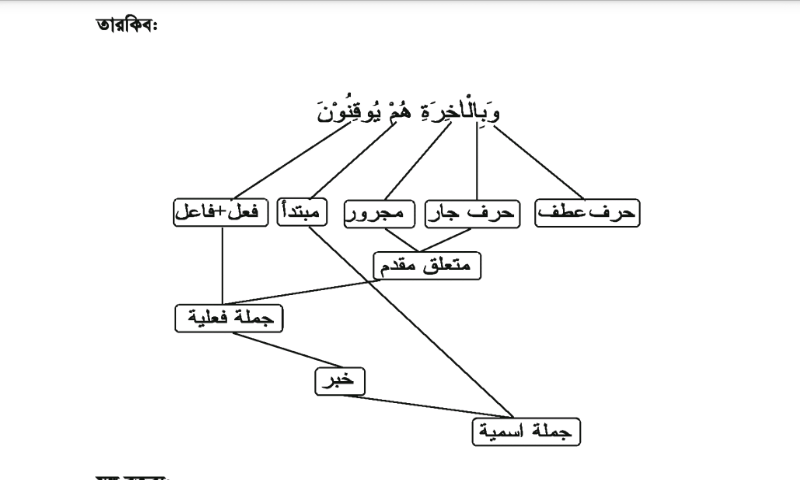 8:07:46 PM
মাওলানা সেলিম হোসাইন সহকারি মৌলভি  সিংচাপইড় আলিম মাদ্রাসা।
Page no.9
বুধবার, 25 ডিসেম্বর 2019
[Speaker Notes: ভিডিও চালুর পর বানানো প্লেয়ারের চিত্রে ক্লিক করে দিন, এতে চিত্রটি প্রাণবন্ত হবে।]
মূল বক্তব্য
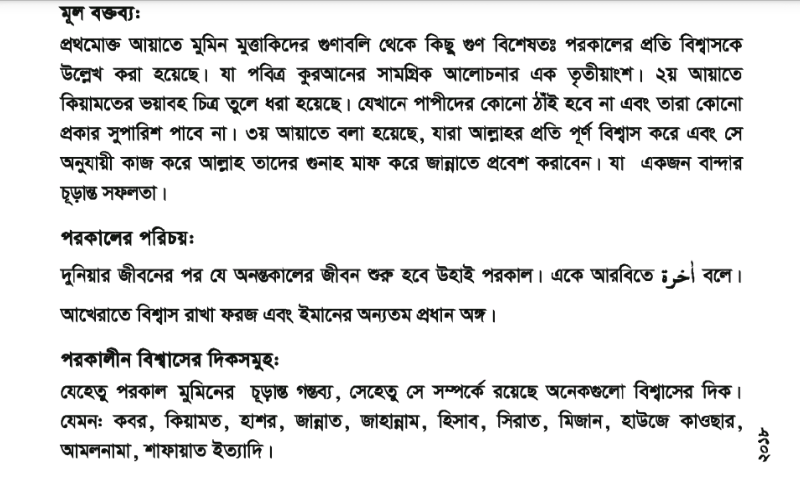 8:07:46 PM
মাওলানা সেলিম হোসাইন সহকারি মৌলভি  সিংচাপইড় আলিম মাদ্রাসা।
Page no.10
বুধবার, 25 ডিসেম্বর 2019
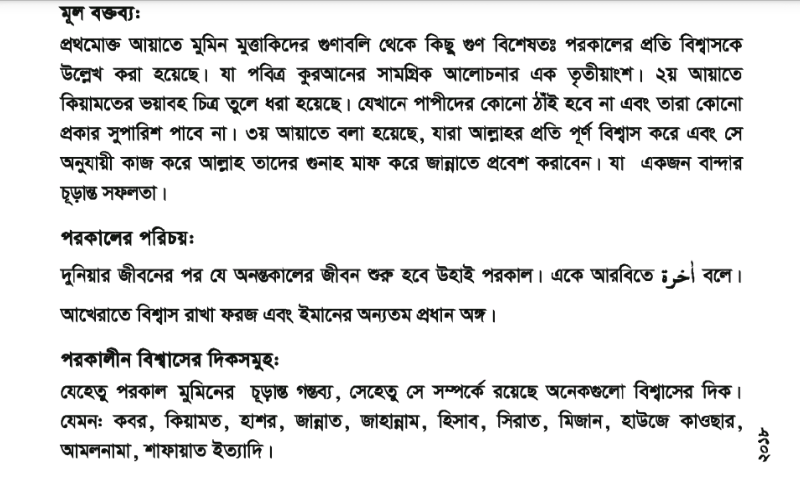 8:07:50 PM
মাওলানা সেলিম হোসাইন সহকারি মৌলভি  সিংচাপইড় আলিম মাদ্রাসা।
Page no.11
বুধবার, 25 ডিসেম্বর 2019
[Speaker Notes: ভিডিও চালুর পর বানানো প্লেয়ারের চিত্রে ক্লিক করে দিন, এতে চিত্রটি প্রাণবন্ত হবে।]
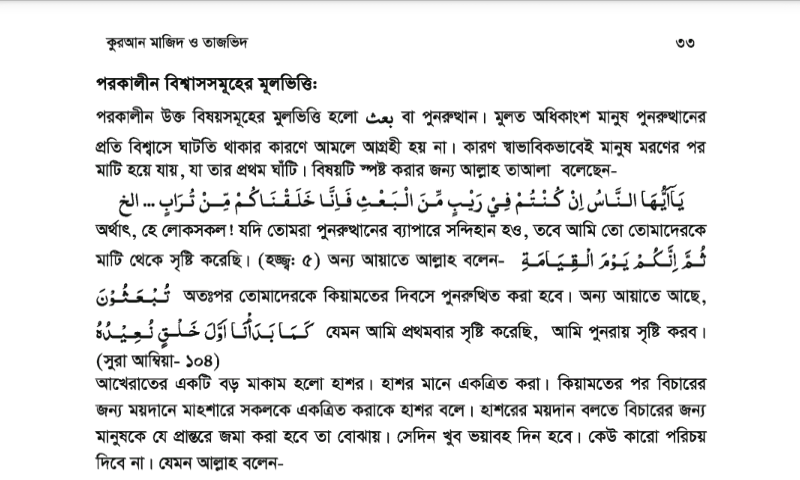 8:07:50 PM
মাওলানা সেলিম হোসাইন সহকারি মৌলভি  সিংচাপইড় আলিম মাদ্রাসা।
Page no.12
বুধবার, 25 ডিসেম্বর 2019
[Speaker Notes: উদাহরণে ক্লিক করে শিক্ষার্থীদেরকে পবিত্র কোরআনের ওয়াক্‌ফ সংশ্লিষ্ট আয়াত দেখানো যাবে।]
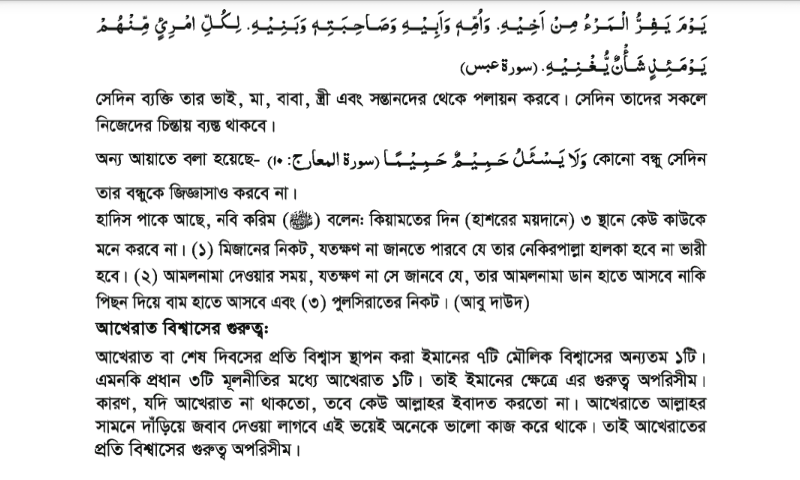 8:07:50 PM
মাওলানা সেলিম হোসাইন সহকারি মৌলভি  সিংচাপইড় আলিম মাদ্রাসা।
Page no.13
বুধবার, 25 ডিসেম্বর 2019
[Speaker Notes: উদাহরণে ক্লিক করে শিক্ষার্থীদেরকে পবিত্র কোরআনের ওয়াক্‌ফ সংশ্লিষ্ট আয়াত দেখানো যাবে।]
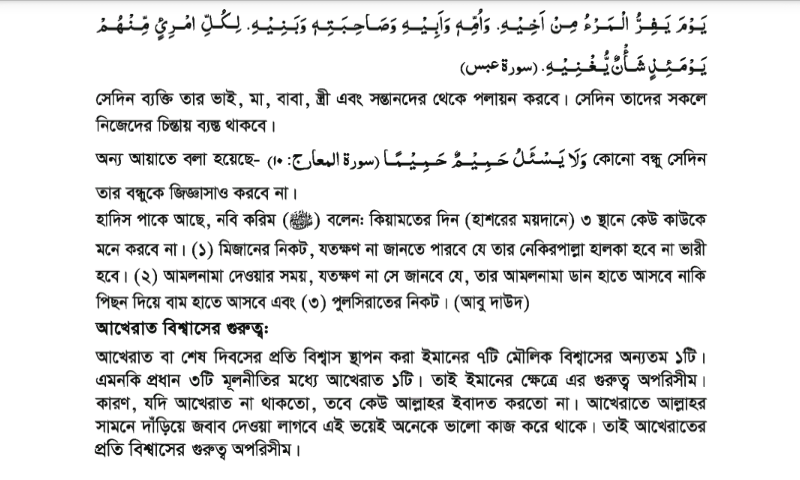 8:07:51 PM
মাওলানা সেলিম হোসাইন সহকারি মৌলভি  সিংচাপইড় আলিম মাদ্রাসা।
Page no.14
বুধবার, 25 ডিসেম্বর 2019
[Speaker Notes: উদাহরণে ক্লিক করে শিক্ষার্থীদেরকে পবিত্র কোরআনের ওয়াক্‌ফ সংশ্লিষ্ট আয়াত দেখানো যাবে।]
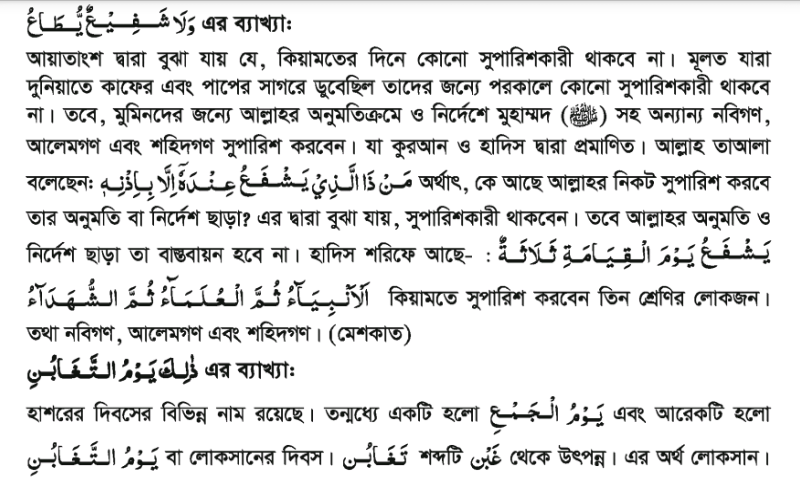 8:07:53 PM
মাওলানা সেলিম হোসাইন সহকারি মৌলভি  সিংচাপইড় আলিম মাদ্রাসা।
Page no.15
বুধবার, 25 ডিসেম্বর 2019
[Speaker Notes: u]
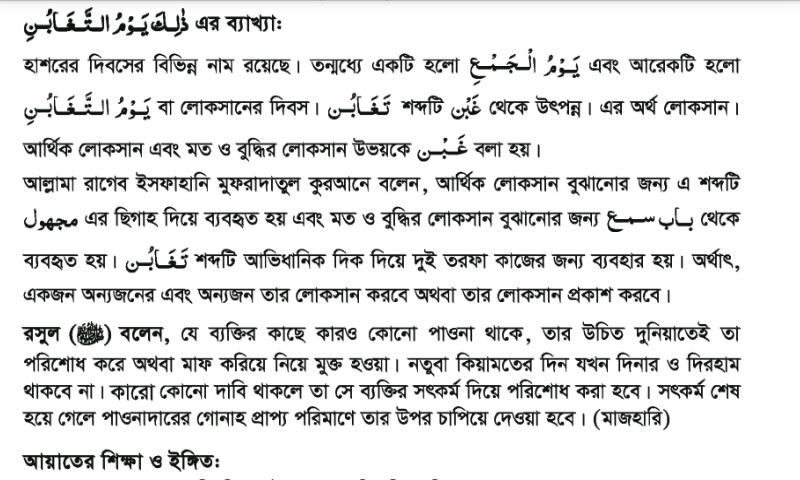 8:07:53 PM
মাওলানা সেলিম হোসাইন সহকারি মৌলভি  সিংচাপইড় আলিম মাদ্রাসা।
Page no.16
বুধবার, 25 ডিসেম্বর 2019
[Speaker Notes: u]
একক কাজ
পরকালের পরিচয় খাতায় লিখ।
8:07:53 PM
মাওলানা সেলিম হোসাইন সহকারি মৌলভি  সিংচাপইড় আলিম মাদ্রাসা।
Page no.17
বুধবার, 25 ডিসেম্বর 2019
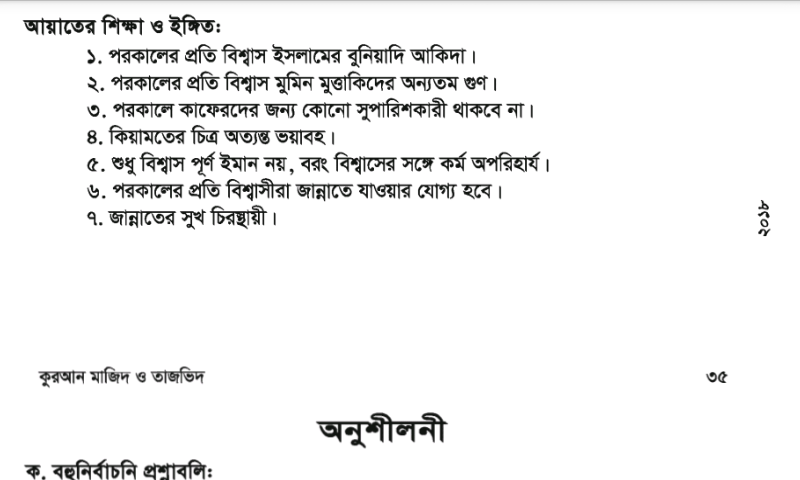 8:07:53 PM
মাওলানা সেলিম হোসাইন সহকারি মৌলভি  সিংচাপইড় আলিম মাদ্রাসা।
Page no.18
বুধবার, 25 ডিসেম্বর 2019
[Speaker Notes: u]
মূল্যায়ন
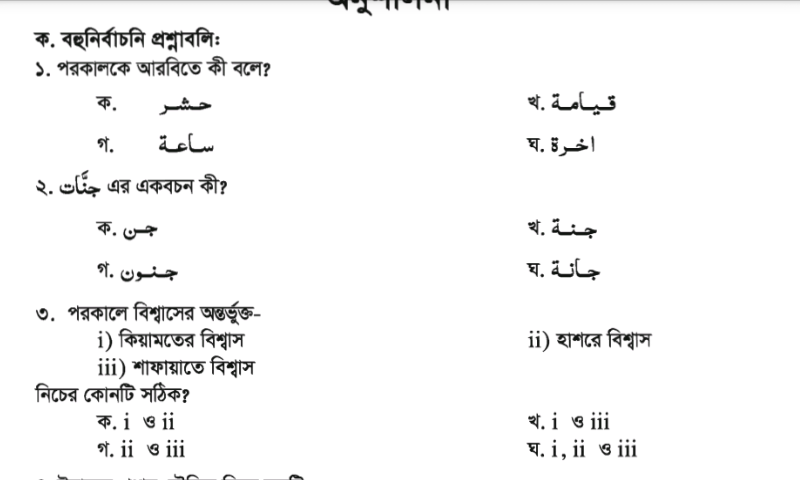 8:07:53 PM
মাওলানা সেলিম হোসাইন সহকারি মৌলভি  সিংচাপইড় আলিম মাদ্রাসা।
Page no.19
বুধবার, 25 ডিসেম্বর 2019
মূল্যায়ন
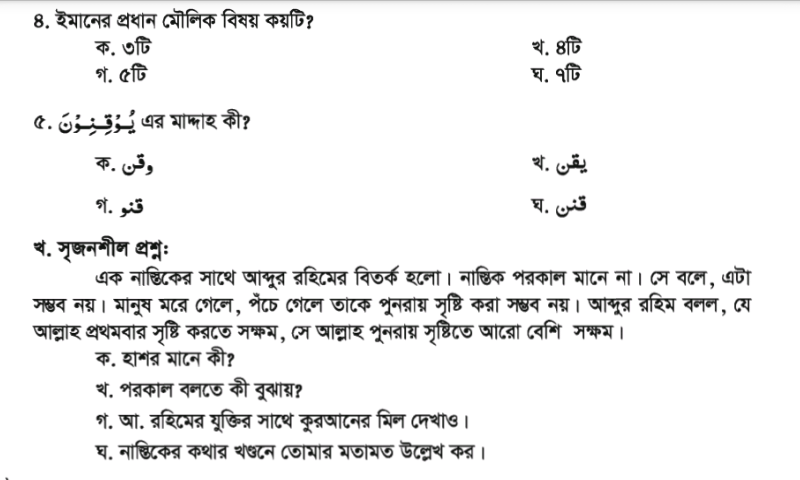 8:07:53 PM
মাওলানা সেলিম হোসাইন সহকারি মৌলভি  সিংচাপইড় আলিম মাদ্রাসা।
Page no.20
বুধবার, 25 ডিসেম্বর 2019
বাড়ীর কাজ
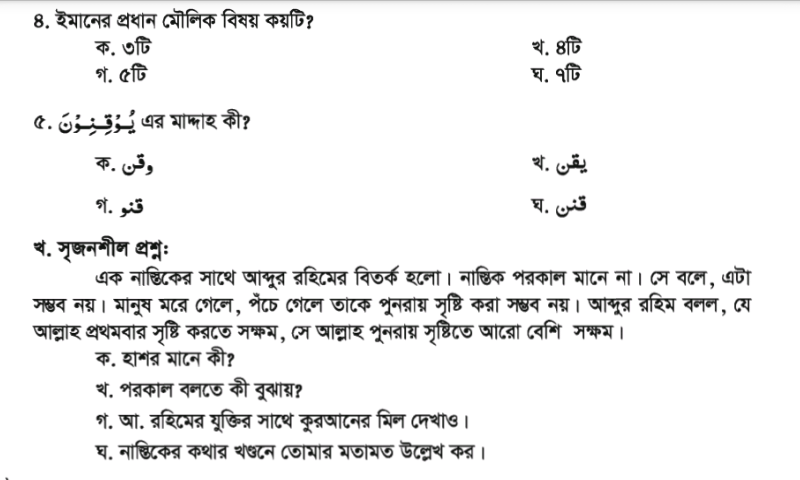 8:07:56 PM
মাওলানা সেলিম হোসাইন সহকারি মৌলভি  সিংচাপইড় আলিম মাদ্রাসা।
Page no.21
বুধবার, 25 ডিসেম্বর 2019
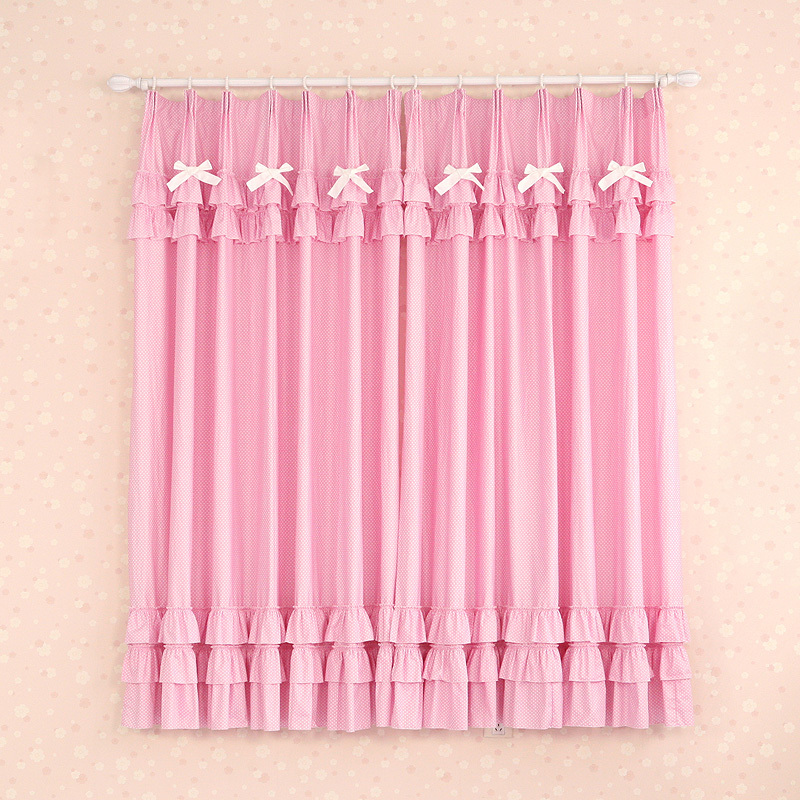 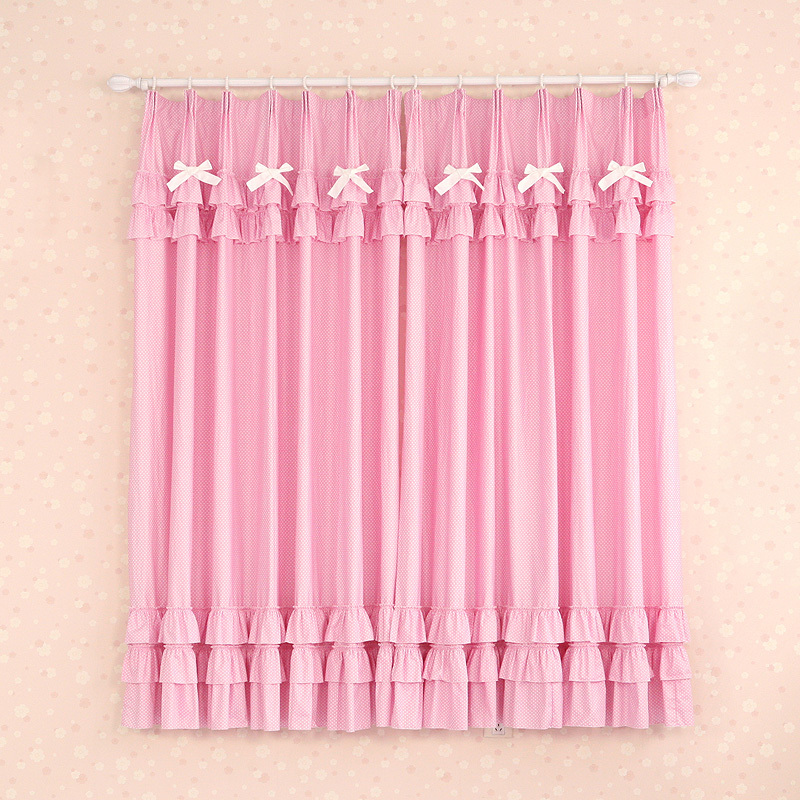 ধন্যবাদ
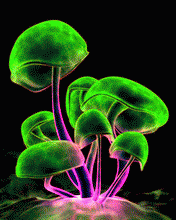 8:07:56 PM
মাওলানা সেলিম হোসাইন সহকারি মৌলভি  সিংচাপইড় আলিম মাদ্রাসা।
Page no.22
বুধবার, 25 ডিসেম্বর 2019